Sodobna umetnost
EMPATIJA
Bližina in razdalja
Karina Perko 1. D , maj 2021
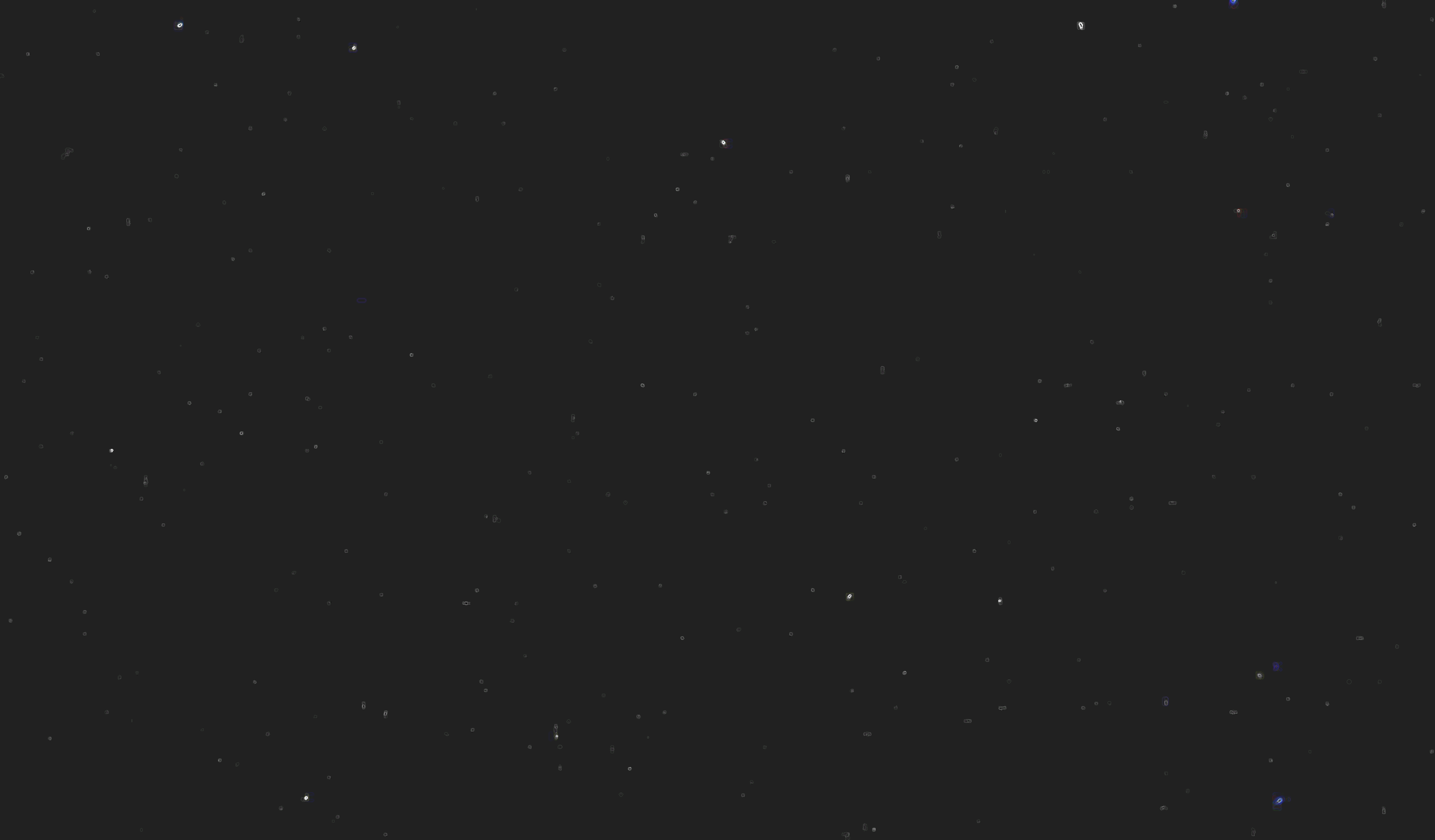 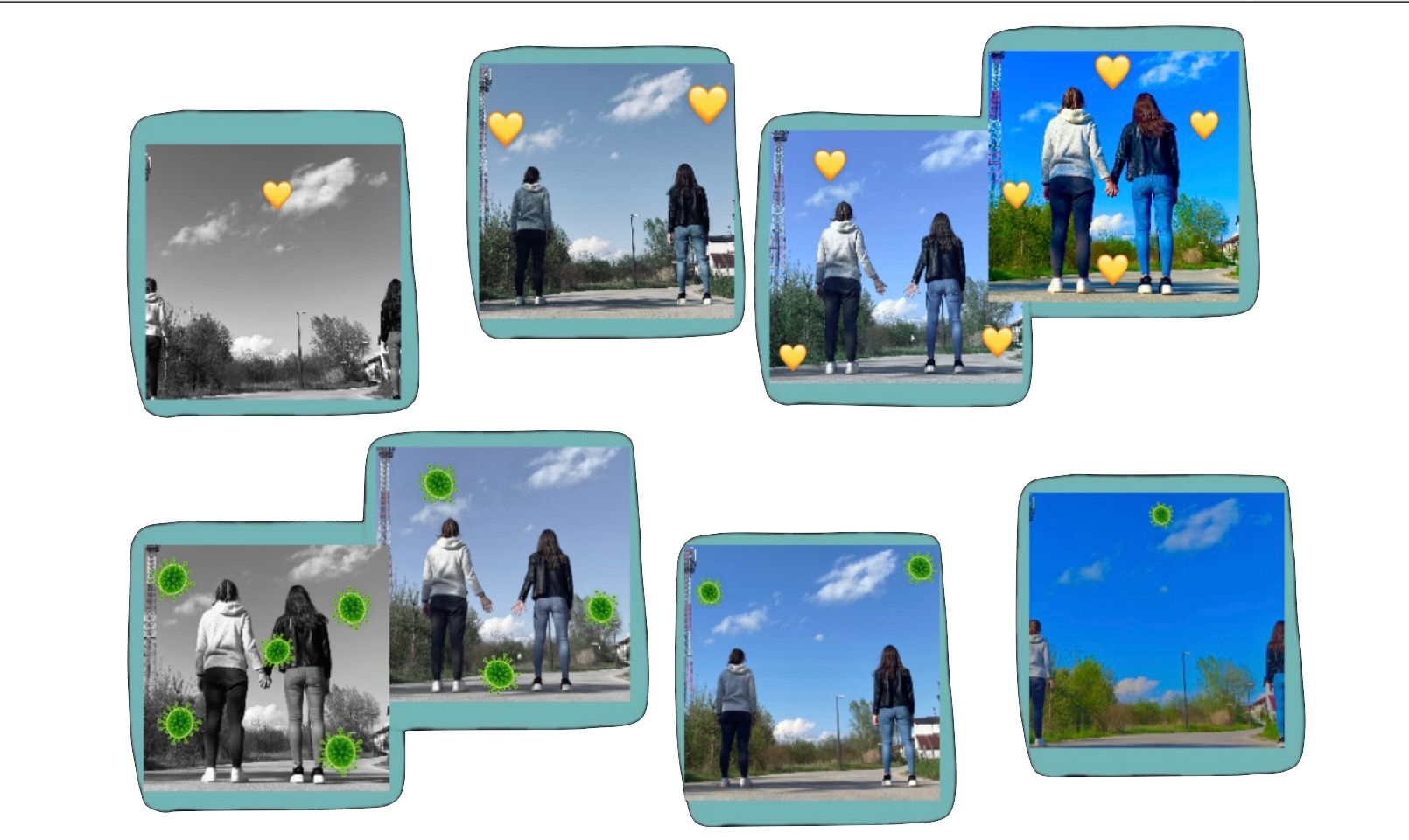 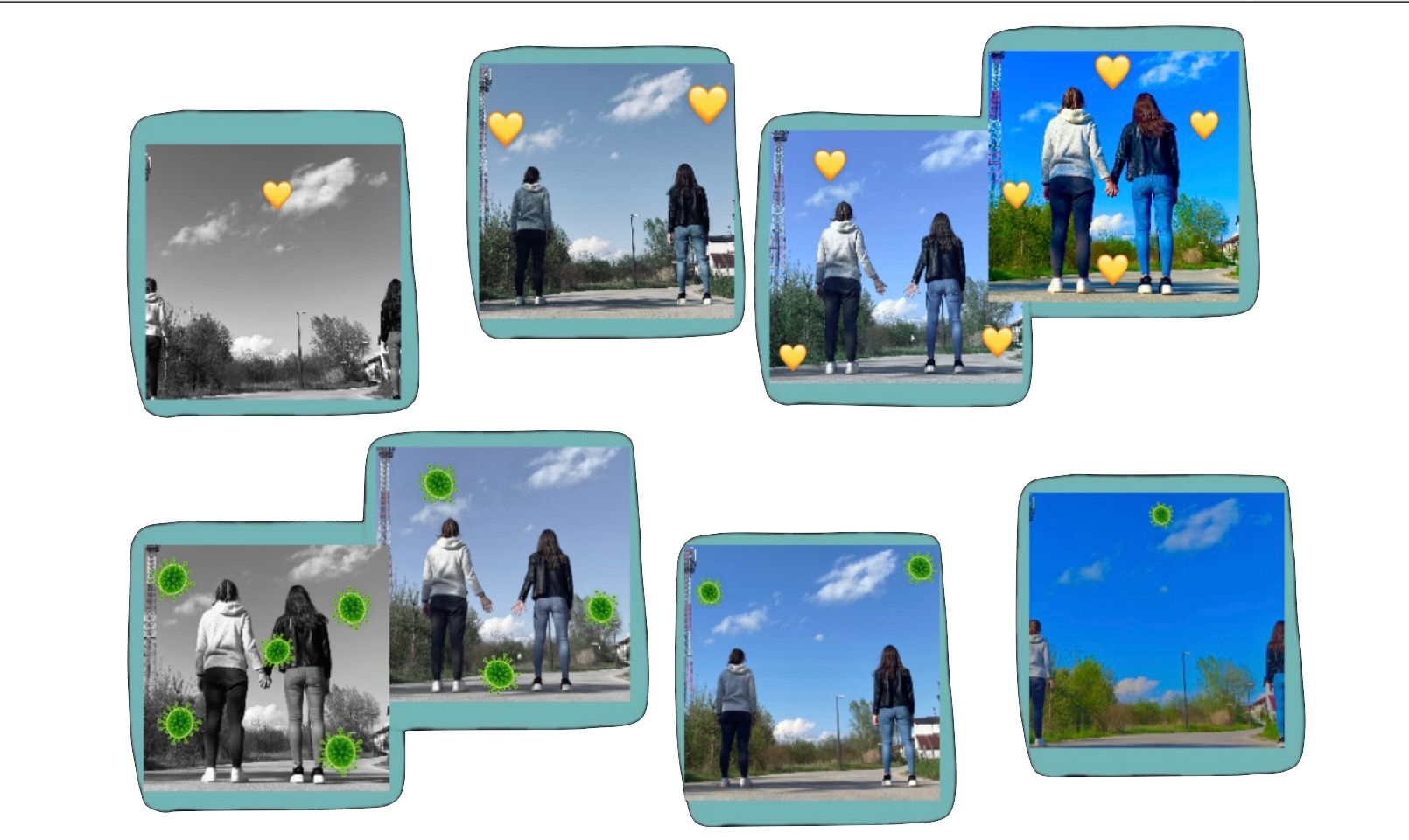